Stručna praksa 6 (SP6)VŠSSOV2022.23.05.2022.- 03.06.2022.Dvonedeljna stručna praksa
dr Otilia Velišek-Braško
Predmetni profesor
Profesionalno zrelo rasuđivanje i delanje
Cilj predmeta: Da student profesionalno zrelo rasuđuje o vaspitnoj praksi i programu rada dečjeg vrtića; da se osposobi za samostalno planiranje, realizaciju i evaluaciju plana  i aktivnosti, svojih i dečjih u vrtiću. 

Ishod predmeta: Student može da artikuliše zdravu, celovitu i obuhvatnu filozofiju dečjeg razvoja i ranog obrazovanja i poznaje glavne izvore te filozofije; postupa u skladu s iskazanom filozofijom; sklon je promišljanju koje je usmereno na efikasnost vaspitne prakse i programa; može da artikuliše ličnu filozofiju vaspitanja i obrazovanja.
Smernice za praksu
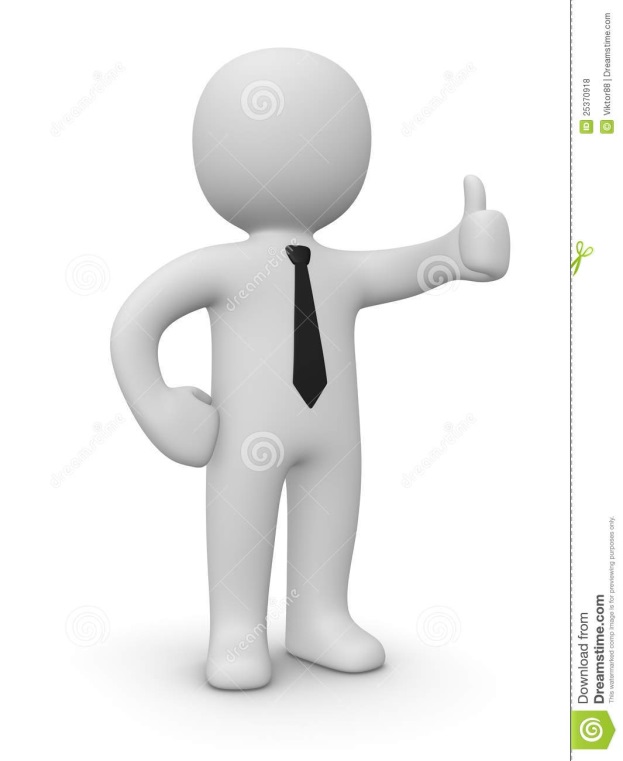 Bonton oblačenja, ponašanja!!!
Poštovanje higijensko –zdravstvenih uslova PU, vrtića i dece (sanitarna knjižica, obuća za sobu!)
(O školi / Izdavačka delatnost / Nastavni materijali)http://www.vaspitacns.edu.rs/index.php?option=com_content&view=article&id=1295&Itemid=233
Vodič za stručnu praksu (2016)
Dnevnik stručne prakse (2016)
Obrazac 3. (str. 20) Mišljenje vaspitača

Obrazac 4. (str. 21) Potvrda o obavljenoj praksi




*Uput za praksu samo za one studente koje obavljaju praksu VAN gradskih vrtića u „Radosnom detinjstvu“ Novi Sad!!!
Od 61-72 strane je SP6

Zadaci iz Dnevnika
I. Podsticajnost sredine vrtića na dečiji razvoj
1.	Procenite izdvojene aspekte sredine vrtića u kojoj meri podstiče ili sputava razvoj dece i to argumentom šta to podstiče ili sputava, i kako podstiče ili sputava razvoj dece.

2.	Analizirajte dobijene podatke u tabeli!

3.	Na osnovu dobijenih rezultata, dajte još tri predloga kako bi ste podstakni razvoj dece.
II.	Multimedijalan sredstva u vrtiću
1. Dopunite šemu popisa multimedijalnih sredstava kojim vrtić raspolaže.
Multimediji su: štampani materijal, audio-vizuelni, audio… 

2. Procenite iskorišćenosti multimedijalnih sredstava u vrtiću (izrazite u %). Zašto je to tako?
 
3. Kreirajte multimedijalnu prezentaciju za decu na temu koju sa decom i sa vaspitačem dogovorite. Šematski prikažite u dnevniku i opišite. 
  
4. Analizirate pozitivan (+) i negativan (-) uticaj multimedija na razvoj dece u „T“ tabeli.
III.	Pedagoška dokumentacija u vrtiću
1.	U razgovoru sa vaspitačem zabeležite kakva pedagoška dokumentacija se vodi u vrtiću. 

2.	Navedite strukturu Dnevnika rada vaspitača i tematskog portfolija, odnosno koje sadržaje je potrebno evidentirati i zašto?

3.	 Opišite sadržaj Portfolija vaspitne grupe i Portfolio deteta (Priče za učenje)! Zašto je potrebno vodite ova dva portfolija? U čemu je razlika između navedene dve vrste portfolija?

4.	Porazgovarajte sa vaspitačem kako planira vaspitno-obrazovni procesu? 
Dečju zainteresovanost i ideje koliko često koristi kao polazište u planiranju procesa učenja?
Kako participiraju roditelji u planiranju i u realizaciji vaspitno-obrazovnog procesa?
IV.	Integrisane blok aktivnosti
Tema oko koje se integriše blok aktivnosti:  i šematski prikaz razgranatosti teme sa tezama planiranim sadržajima i aktivnostima, igrama…
 
Prvi blok integrisanih aktivnosti, situacija ili igara: (x5)
Cilj prvog bloka aktivnosti: 
 
Ishodi :
 
Polazišta aktivnosti su: 
 
Motivacija dece za prvi blok aktivnosti (povod):
 
Potreban materijal, sredstva, igračke u prvom bloku aktivnosti (provokacija): 
 
Kratak opis bloka aktivnosti:
 
Povratna informacija o uspešnosti aktivnosti (pokazatelji) su: 
 
Vrednovanje / samovrednovanje aktivnosti:
Kako smo učili?
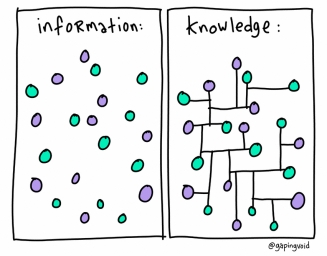 Učenje
Učenje je jedinstven proces, povezan s razvojem deteta. To je proces transformacije (Pavlović Breneselović i Krnjaja, 2017).


Integrisano učenje je proces stvaranja veza između pojmova i iskustva, što doprinosi  razumevanju složenosti neke teme, problema ili situacije.
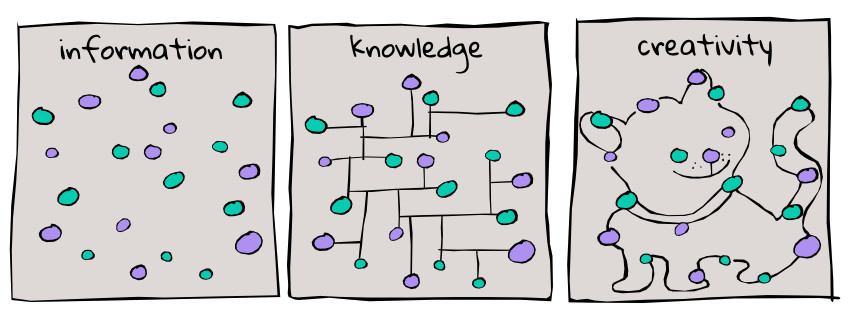 Dečija igra (Godine uzleta, 2018):otvorena, proširena i vođena
Senzo-perceptivna inergracija
Motorno-kognitivna integracija
Dete uči putem svih čula! 

         
Dete uči ono što iskusi, živi i čime manipuliše 

-“POKRET“ 
Integrisano učenje
Na ovaj način se „sagledava velika slika“ u učenju, odnosno u kontekstu, umesto da se stiču fragmentirana znanja. 

Integrisan metodički pristup u svojoj suštini predstavlja uspostavljanje veza između disciplina, veština i znanja, gde se akademski sadržaji prepliću sa teorijom i praksom.
SLIČNO I RAZLIČITO
Tematsko planiranje VS Projektno učenje
Promislite i pitajte mentore!?
Uloga deteta i uloga odraslog
Projektno učenjeZ-Ž-N 
(znam-želim da znam-naučio)
Tematsko planiranje
Literatura
Milošević, B., Zorić, M., Ulić, J., Colić, V. i Matović , M. (2017). Integrisani pristup u razvoju veština dece predškolskog uzrasta – Priručnik. Novi Sad: VŠSSOV.

Ulić, J. i Velišek-Braško, O. (2017). Integrisan metodički pristup u obrazovanju vaspitača. U: Izazovi savremenog obrazovanja. Internacionalna konferencija, Subotica: Učiteljski fakultet na mađarskom nastavnom jeziku u Subotici. Univerziteta u Novom Sadu, ConfSubotica2017, str. 757-770.

Colić, V., Lazić, S., Ulić, J., Janković, M. i Galić, M. (2018). Podrška ranom razvoju u učenju kroz bogaćenje dečje igre. Novi Sad: VŠSSOV. 

Krnjaja, Ž. i Pavlović Breneselović, D. (2017). Projketni pristup učenju. Beograd: IPA. (pdf)

Program predškolskog vaspitanja i obrazovanja – Godine uzleta (2018). Beograd: MPNTR. (pdf)
Rok za Dnevnike SP 6 
10.06.2022.
Srećan rad!
Hvala na pažnji!